A mas(S) mimicker
By 2nd medical unit
Chief : dr. G. BAGIALAKSHMI M.D. 
Assistant professor : dr. P.s. VALLIDEVI M.D. 
Dr. PON Senthil Kumar M.D. 
Dr. M. ILAMARAN M.D.
PRESENTOR : dr. A. Aswin
CHIEF COMPLAINTS
60 year old male presented with
c/o cough for 1 month
C/o breathlessness for 1 month
HOPI
Patient was apparently normal 1 month back then he developed 
C/o dyspnea for 1 month – insidious, gradually progressive , aggravated on exertion
C/o cough with expectorant for 1 month – whitish in colour
C/o fever for 1 month – low grade , intermittent, relieved with medication
C/o easy fatiguability
H/o loss of weight over 1 month (6kg)
No h/o chest pain/ palpitations 
No h/o abdominal pain/vomiting/diarrhoea
No h/o reduced urine output/bleeding manifestations
No h/o altered sensorium/seizures/neck stiffness
No h/o leg swelling /abdominal distension 
No h/o jaundice/itching
No h/o trauma
PAST HISTORY
K/C/o T2DM for 12 years on OHA’s
N/k/c/o SHTN/PTB/BA/CAD/CKD/CVA
H/o treated in private hospital for 1 month on a OP basis for ?pneumonia/?lung mass
Personal history
Mixed diet consumer
Occasional alcoholic
Not a smoker
Normal bowel and bladder habits
Occupation – Sub Inspector of Police (Retired)
No h/o TB contact
General examination
Patient conscious,oriented
Afebrile
Dyspneic +, tachypneic+
Pallor +
No icterus
No cyanosis
No clubbing
No generalised lymphadenopathy 
No pedal edema
Systemic examination
RESPIRATORY SYSTEM
ORAL CAVITY –normal
RS – BAE+, bilateral crepitations present In basal lung fields (R>L)
Cvs – S1S2+, No murmur 
PA – Soft , BS+
CNS – Conscious, oriented, bilateral pupil 3mm RTL
ECG
Investigations
Complete hemogram
RBC – microcytic, hypochromic, few macrocytes, target cells and polychromatophilic RBC ‘s
WBC – counts mildly decreased, N – 49%, L – 39%, M – 11%, E – 1%
Platelet – decreased in smear, occasional giant platelets seen
Reticulocyte count – 1.2%
RPI – 0.56
ABG
pH – 7.34
pCO2 – 19
pO2 – 102
Na – 132
K – 4.6
Ca – 1.39
Glu – 184
Lac – 9.3
Hct – 30
HCO3 – 11.0
Hbc – 9.3
HRCT CHEST(8/6)
Cardiology opinion
LVID d – 4.5cm
LVID s – 3.0cm
LVEF – 60%
No RWMA at rest
Mild pericardial effusion 
Mild TR
No PHT
Grade 1 LVSD
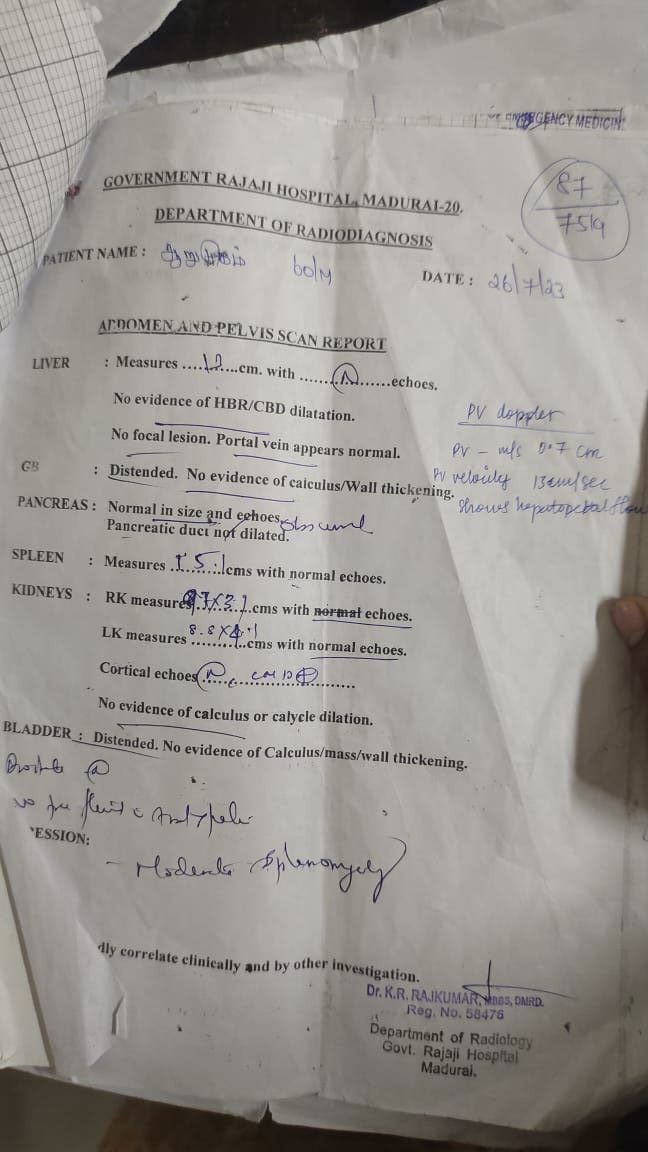 USG ABDOMEN
Imp : Moderate splenomegaly
Bone marrow aspiration
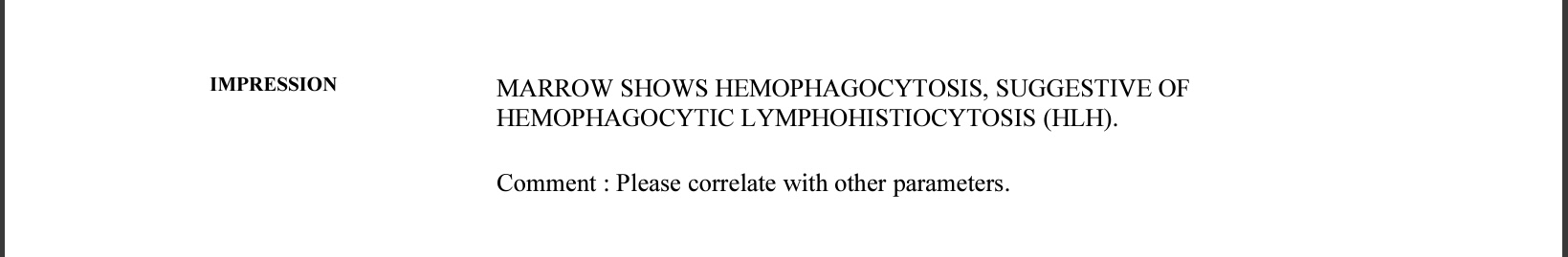 Bone marrow biopsy
WHAT NEXT ???